Uzlaşı (Konsensüs) Nedir?

Uzlaşı (konsensus), bir topluluğa dâhil üyelerin özgür iradelerini kullanmak yoluyla bir konu hakkında tüm muhatapların kabul edebileceği bir anlaşmaya, mutabakata varmalarıdır.

Uzlaşı (konsensüs) terimi, daha çok demokratik toplumlara özgü bir durumdur.
Neden Uzlaşı Eğitimi?

Çünkü yüzde yüz ortak düşündüğümüz konu sayısı çok sınırlı.

Birbirinden farklı düşünen insanların bir birini duyması gerekir.

İnsanların bir birini duymaları için öncelikle birbirini dinlemeleri gerekiyor.

Uzlaşı eğitiminde amaç salt uzlaşı sağlamak değil; beceri geliştirmektir.
Hangi Konularda Uzlaşma (Konsensüs) Olabilir?

Uzlaşı konusu kimi zaman 
ihtilaflı sosyal bir probleme, 
kimi zaman bilimsel bir probleme, 
kimi zaman da dini bir tartışmaya 
ilişkin olabilir.
Uzlaşı Süreci…


Uzlaşı sağlanırken farklı düşünce ve görüşler yok sayılmamalıdır. 

Uzlaşı (konsensüs) sürecinde tüm endişeler, itirazlar, rasyonel veya duygusal argümanlar ciddiye alınır. 

Aksi halde bu anlayış farklı düşünen kişi yada grupların uzlaşmadan ayrılmasına neden olabilir.
Uzlaşı Süreci…


Demokratik yönetimlerin çoğunluk sisteminde, azınlık kalanlar yada muhalifler kimi zaman hesap dışı kalmaktadır. Bu durumda uzlaşmadan (konsensüsten) söz edilemez

Uzlaşı (konsensüs); eşit erk (güç, nüfuz) düzleminde bulunanlar arasında mümkündür. 
.
Uzlaşı Süreci…


Konsensüs (uzlaşı) süreçlerini kullanma mucizeler yaratmaz. Ama tahakkümsüz ve şiddetten arınmış bir toplum için de vazgeçilmezdir.

Her konuda -belki de çoğunda- uzlaşı (konsensüs) sağlamak çok mümkün değildir.

 Ancak tartışmalı konularda salt sonuca ulaşmak yanında tartışmanın sürdürülebilirliği, tartışmalı konunun konuşulabilirliği de çok önemli bir kazanımdır.
Uzlaşı Süreci…


Uzlaşı süreci aynı zamanda gruptaki diğer insanların ihtiyaçlarına karşı hassas olmayı, güveni ve sabrı gerektirir. 

Konular, ancak alay edilme yada sansüre uğramama korkusu olmadan dürüstçe irdelenir. 

İnsanlar böyle bir ortamda mantıklı buldukları bir görüş üzerine kararlarını değiştirmekte kendilerini serbest hissedebilirler.
Uzlaşı Süreci…

Fikir birliği yoluyla kararlar almak çok uzun ve yorucu bir süreçtir. 

Özellikle İH/DVE’nin kimi konularının ihtilaflı olması bu süreci zorlaştırmaktadır. 

Uzlaşı (konsensüs) ya da tartışma süreçlerinde tartışanların çok iyi iletişim becerilerine sahip olması gerekir. 

Grup tartışmalarında insanların kişilikleri değil fikirleri esas olmalıdır.
Demokratik Vatandaşlık ve İnsan Hakları Eğitiminde Uzlaşıya Dayalı Karar Alma


İnsan hakları ve vatandaşlık eğitimi bakımından konsensüse (uzlaşıya) dayalı karar alma; öğrencilerin konuşma, dinleme, tartışma, eleştirel ve  yaratıcı düşünme becerilerini geliştirmektedir. 

Bu tartışmalar; öğrencilerin ön yargısız, hoşgörülü ve açık fikirli olmalarını sağlamaktadır.
Müzakere Türleri


Bütünleştirici müzakerede taraflar hem kendilerinin hem de karşı tarafın beklentilerini en üst düzeyde karşılamaya çalışırlar.  Kazan-kazan türü bir anlaşmaya varmak için yaratıcı problem çözme yollarını kullanırlar. 

Dağıtıcı yada yıkıcı müzakerede ise diğerinin kaybı pahasına kendi beklentilerinin en üst düzeyde karşılanması için mücadele eder. Bu anlayıştaki mücadele kazan-kaybet düşüncesi hakimdir.
Konsensüs (Uzlaşı) Prosedürün Basamakları

1.Sorunun tüm yönleri ile açıklanması: Bilgi düzeyini eşitlemeye yönelik olarak sorunun tüm ayrıntıları ile ortaya konulması. 
2.Karar konusunun netleştirilmesi: Neye ilişkin karar verileceğinin çok net ve ayrıntılı biçimde belirlenmesi.
3.Konuya ilişkin görüşlerin açıklanması: Bu aşamada tartışma yapılmaz ancak anlamaya yönelik sorular sorulur. Herkes söz alır ve herkes eşit konuşma süresini eşit kullanır. Ötekiler dinlemeye ve anlamaya yoğunlaşır.
4.Beyin fırtınası: Olası çözüm önerileri sunulur. Her şey mümkündür, sınırlama yoktur.
5.Önerilerin derlenmesi ve tartışılması: Öneriler başlıklar altında toplanır ve tekrar okunur. Bu aşamada, çeşitli görüşlerin yarıştırılması değil; ortaklıkların ve kısmi ayrışmaların tespit edilmesi önemlidir.
Konsensüs (Uzlaşı) Prosedürün Basamakları

6.Konsensüs (Uzlaşı) önerisinin oluşturulması: Bu aşamada bir konsensüs önerisi formüle edilir. 
7.Konsensüs (Uzlaşı) Önerisinin değerlendirilmesi: Herkes konsensüs önerine dair fikrini söyler. Sonuçta bir konsensüsün mevcut olup olmadığına bakılır. Eğer konsensüs sağlanmışsa devam edilir. Şayet bir konsensüse varılamamışsa 4. maddeye geri dönülür. 8. Konsensüsün (Uzlaşının) uygulamaya konması: Varılan sonuç bir kez daha ifade edilir. İtirazlar varsa çözümlenmeye çalışılır. Yoksa sorumluluklar üstlenilir ve kimin, neyi, nasıl, nerede ve ne zaman yapacağı belirlenir.9. Çözümün gözden geçirilmesi: Belirlenmiş bir zamandan sonra çözüm tekrar gözden geçirilir. Neler gerçekleştirildi, ne gibi sorunlar ortaya çıkıyor, yeni bir eylem ve karar alma gereksinimi var mı?
Konsensus (Uzlaşı)çeşitleri

Birinci sınıf uzlaşı (konsensüs) “çözüm önerisini onaylıyorum” herkes bu yönde tavır aldığında, koşulsuz olarak hemfikir olunmuştur, varılan çözümde herkesin ihtiyaçları dikkate alınmıştır.

2. 	Koşullu uzlaşı (konsensüs) “ciddi endişelerim var ama çözüm önerisini onaylıyorum”  bu durumda varılan en uygun çözüm olmamakla birlikte, kişinin ihtiyaçlarına ve çıkarlarına doğrudan aykırı değildir. Varılan karar kişinin uyması mümkündür. Var olan endişeler gerekirse sonra gündeme gelebilir.
Konsensus (Uzlaşmama)çeşitleri

3. 	Veto “bu karar benim temel görüşlerime aykırı, yaşama geçirilmemelidir” bu durumda bir uzlaşma (konsensüs) sağlanamamıştır ve karar alınamaz. Grup bloke edilmiştir. Bir birey, vetosuyla grup üzerinde büyük bir güce erişir. Bu nedenle vetoyu kullanırken dikkatli ve sorumlu davranmak gerekir.

4.	Gruptan ayrılmak “temel endişelerim grup tarafından kabul edilmedi. Gruptan ayrılıyorum.” Herkesin onaylayabileceği bir çözüm bulunamamış ve uzlaşma (konsensüs) prosedürü başarısız olmuştur.

5. 	Kenarda durmak “kararı onaylamıyorum ama bloke etmek de istemiyorum.” Burada bir kişi kendisini dışarıda tutar ama gruptan ayrılmaz. Onaylamadığı için söz konusu eyleme katılmaz. Yine de grubun üyesi olarak kalır. Ancak bu durumda da uzlaşma (konsensüs) sağlanamamıştır.
KAYNAKLAR:

1) Türnüklü, A., Kaçmaz, T., İkiz, E. ve Balcı, F. (2009). Anlaşmazlıkların Çözümü , Müzakere ve Akran-Arabuluculuk Eğitim Programı. Maya Akademi:Ankara.
2) Uluslararası Af Örgütü. (2002), İlk Adım: İnsan Hakları Eğitimine Başlangıç İçin El Kitabı (Çev: İ. Üstüner ve G.G. Ataman),İstanbul. 
3) First Steps : A manual for starting Human Rights Education  http://www.hrea.org/erc/Library/First_Steps/part4_eng.html (Erişim Tarihi: 03/12/2013) What Now? Activity adapted from p.19 of Understand the Law 1994, The Citizenship Foundation.
4) http://www.wri-irg.org/es/node/15245 (Erişim Tarihi: 03/12/2013)
5) Bir karar alma yöntemi olarak konsensus 
http://www.siddetsizlik.org/konsensus.html (Erişim Tarihi: 03/12/2013)
6) Brander, P., Oliveira, B., Gomes, R., Ondrackova, J., Keen, E., Surian, A., Lemineur, M-L. and Suslova, O. (2002). Compass a manual on human right education with young people. In P., Keen E. and Lemineur M-L. (Eds). Germany:Council of Europe. 
7) Graham Knox, “Lost at Sea” http://insight.typepad.co.uk/lost_at_sea.pdf( Erişim Tarihi: 07.10.2014)
8) Decision by Consensus – Lost at Sea  http://atiwb.nic.in/Module9%20Lost%20at%20Sea.pdf ( Erişim Tarihi: 07.10.2014)
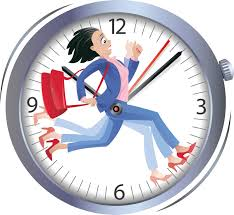 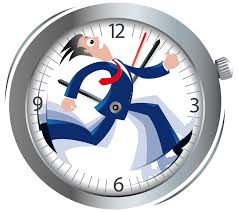 Etkinlik Zamanı